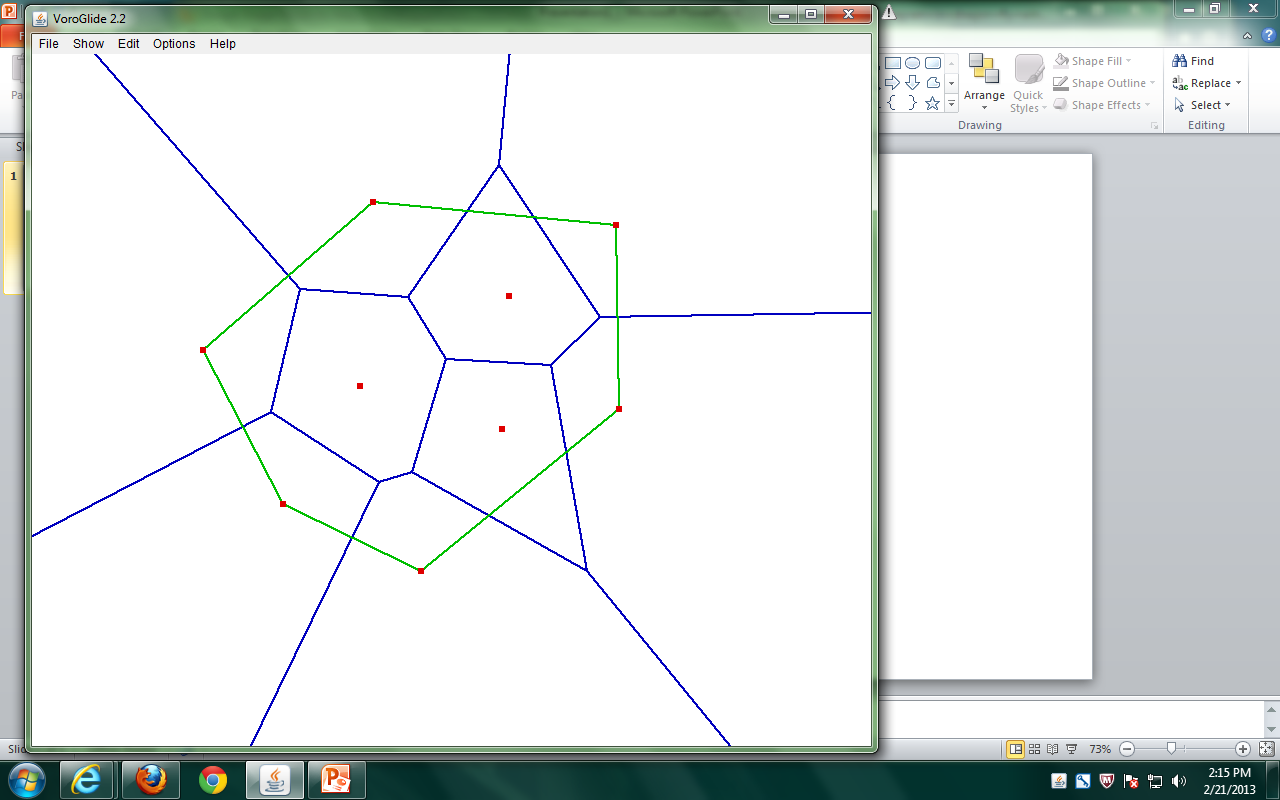 Smaller empty disk centered  on Voronoi edge
Larger empty disk centered on Voronoi edge
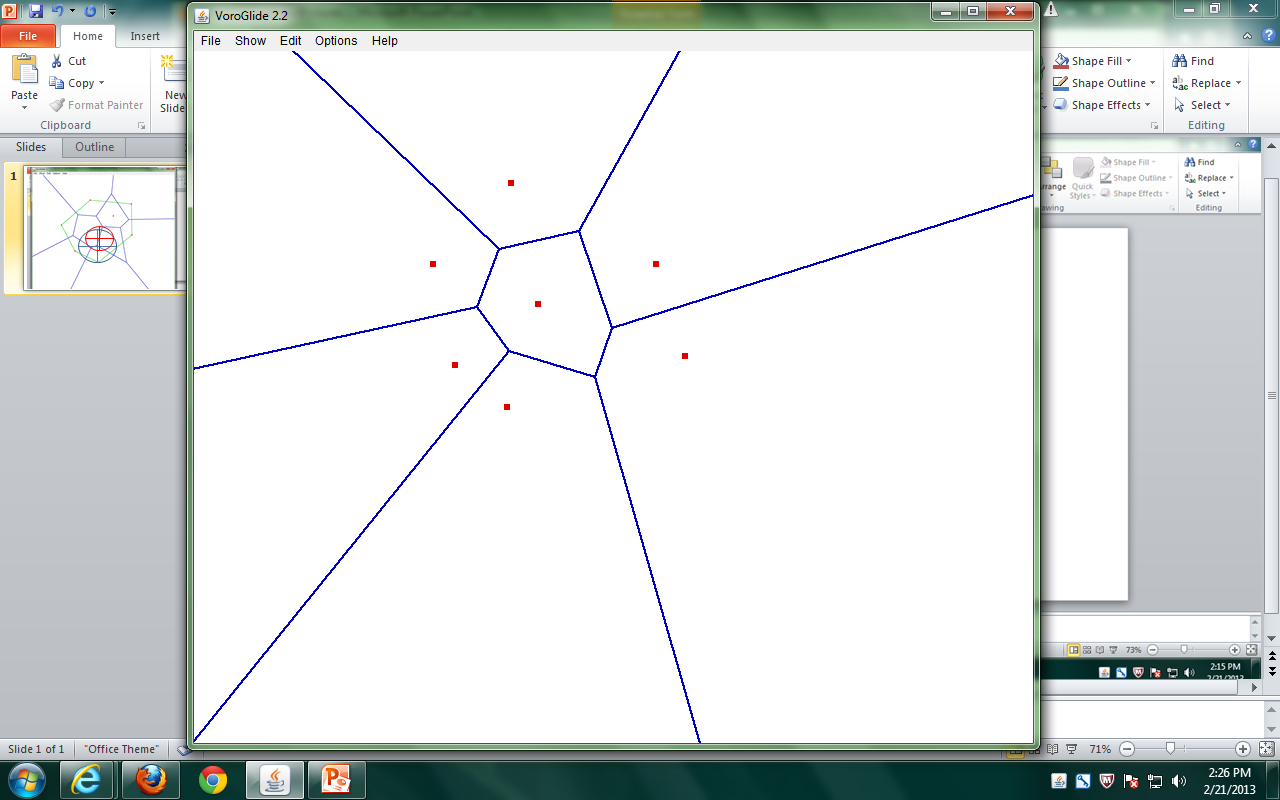 pi
Voronoi cell is intersection of halfspaces defined by bisectors
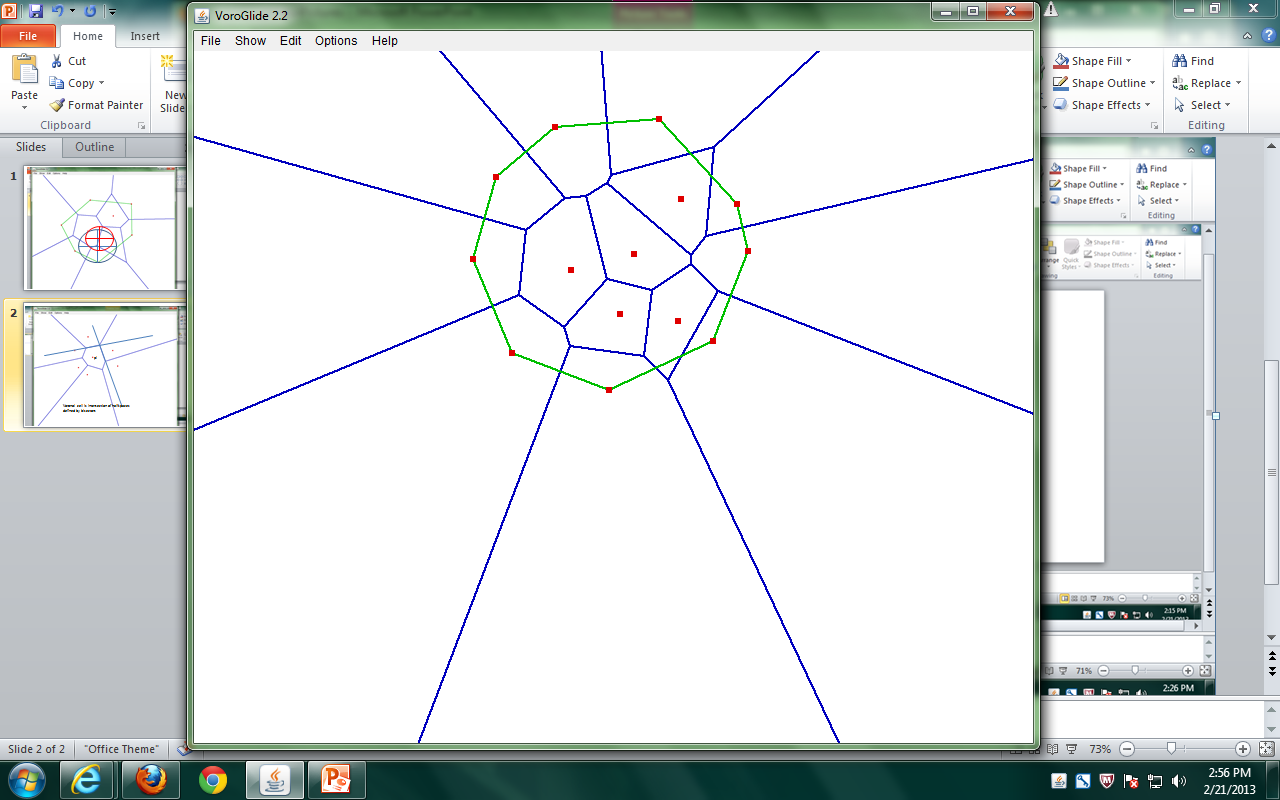 Site with unbounded Voronoi cell
Site with bounded Voronoi cell